Εποχή του λίθου
(Εισαγωγή)
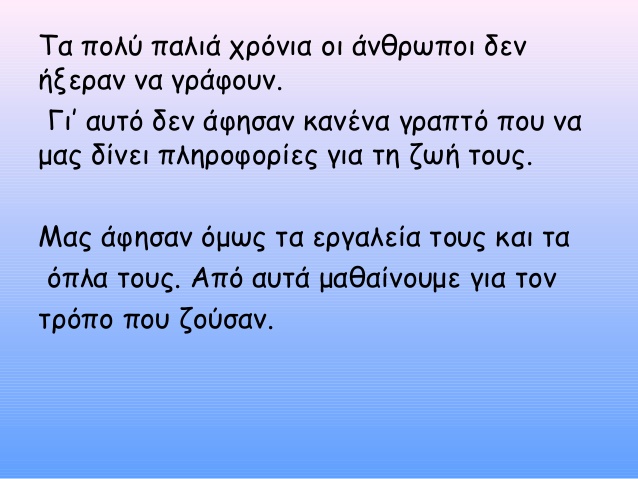 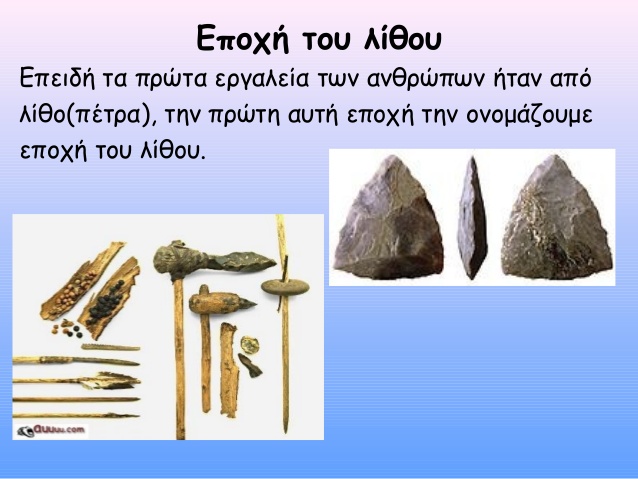 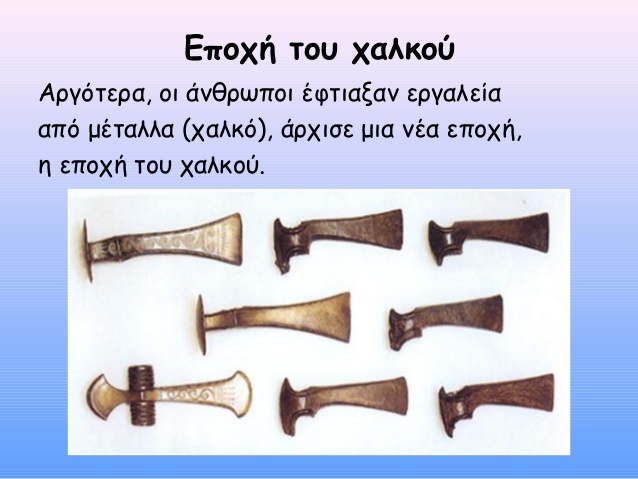 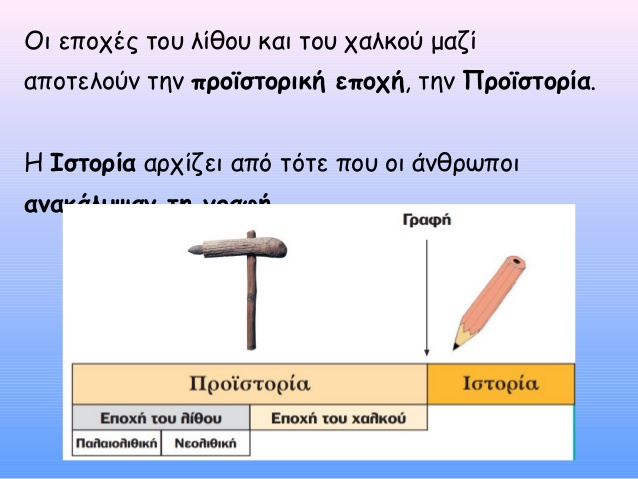 Η  Ιστορία αρχίζει από τότε που οι άνθρωποι ανακάλυψαν τη γραφή
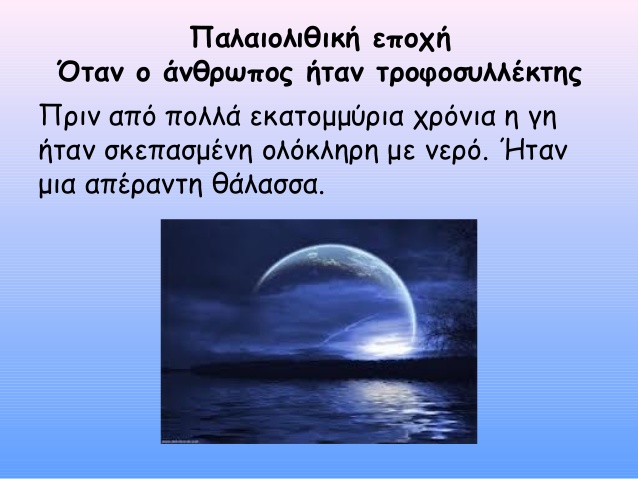 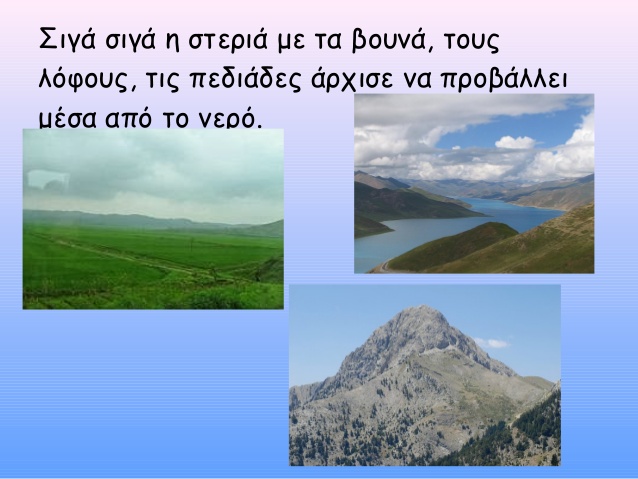 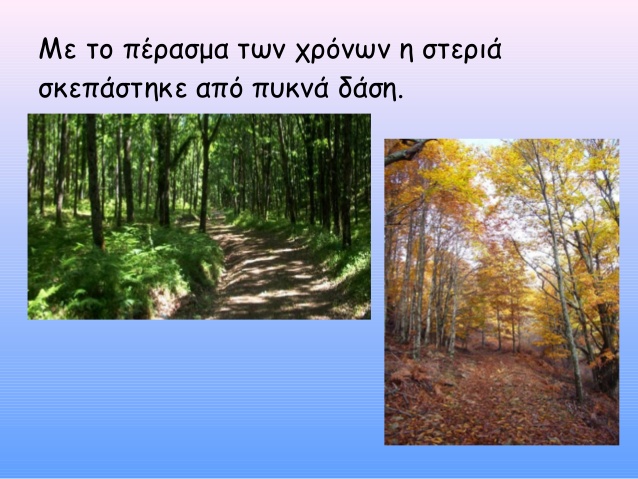 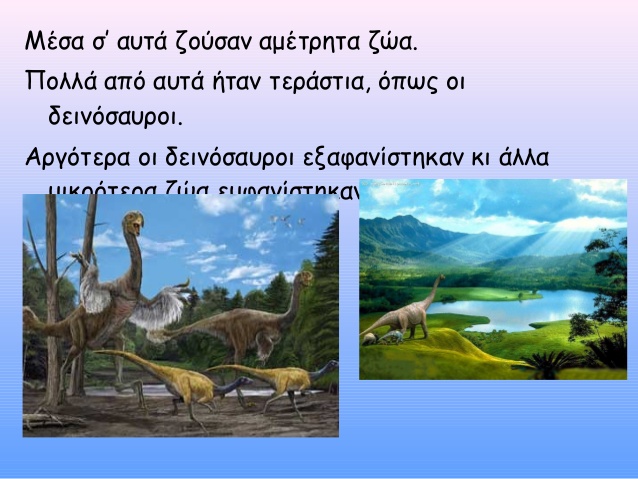 Αργότερα οι δεινόσαυροι εξαφανίστηκαν κι άλλα μικρότερα ζώα εμφανίστηκαν.
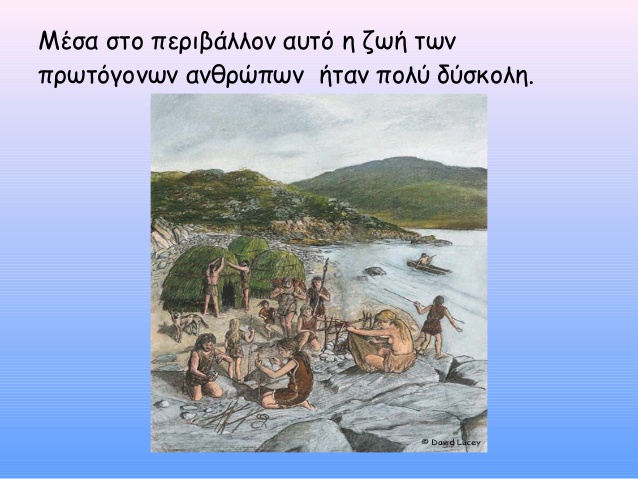 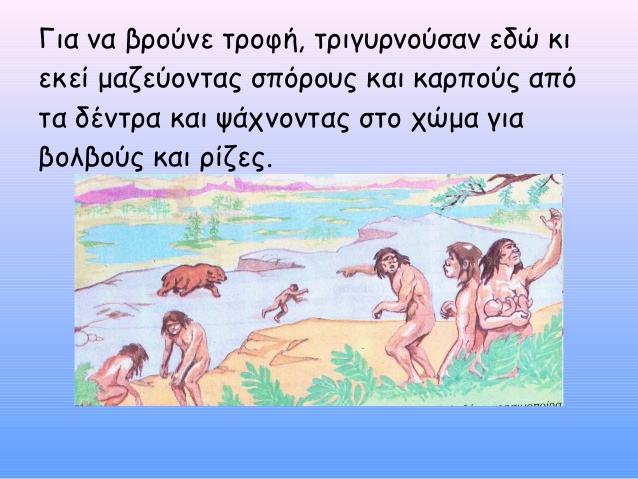 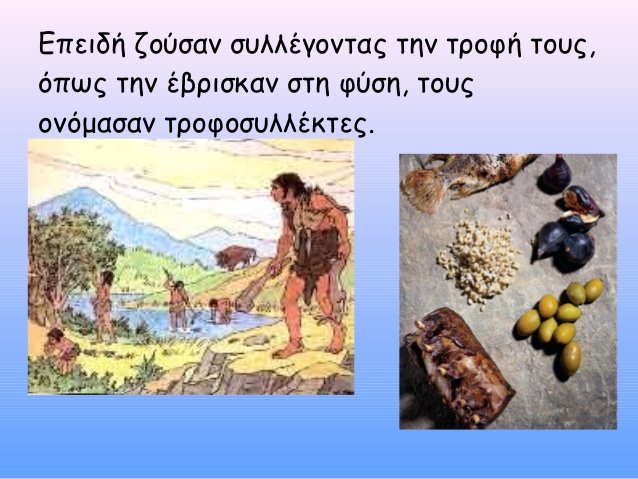 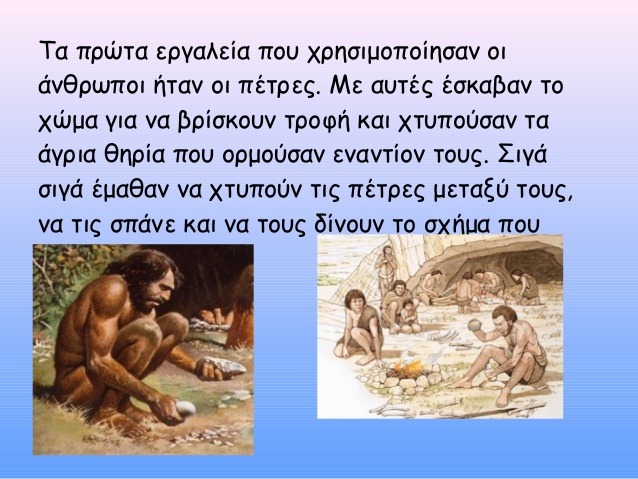 Όταν ο άνθρωπος έγινε κυνηγός
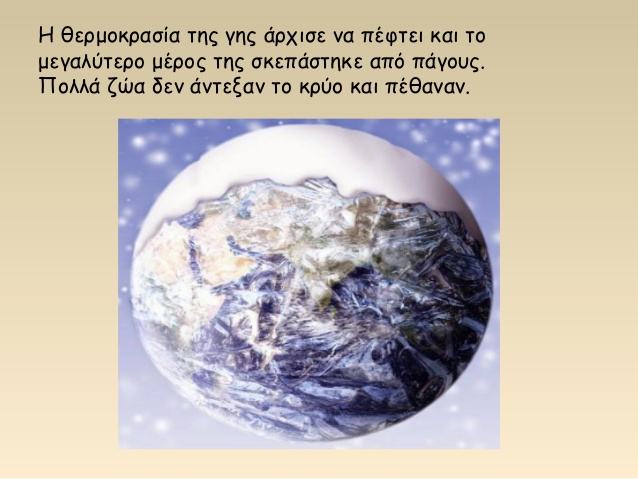 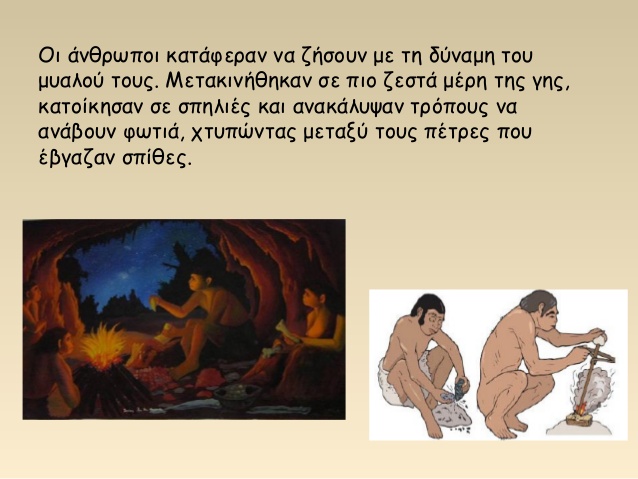 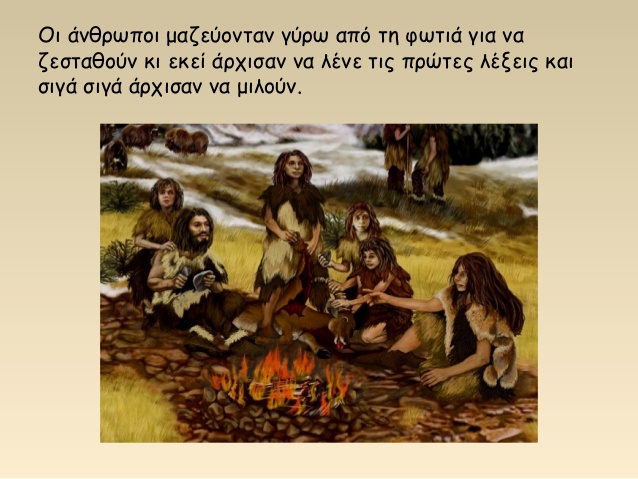 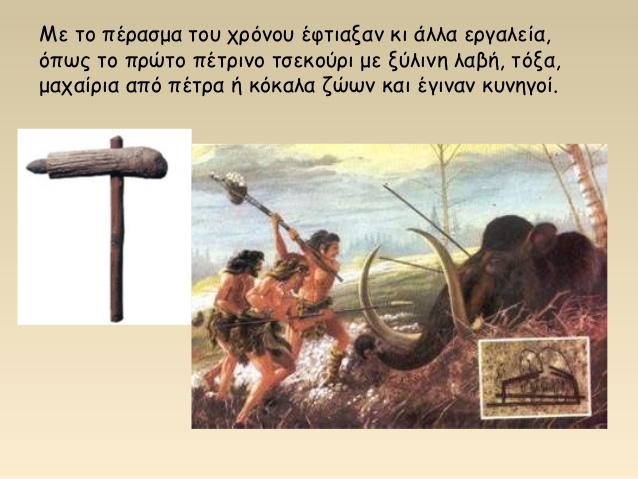 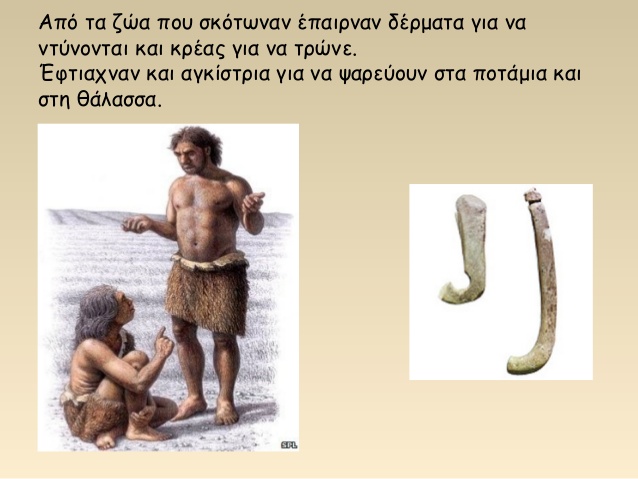 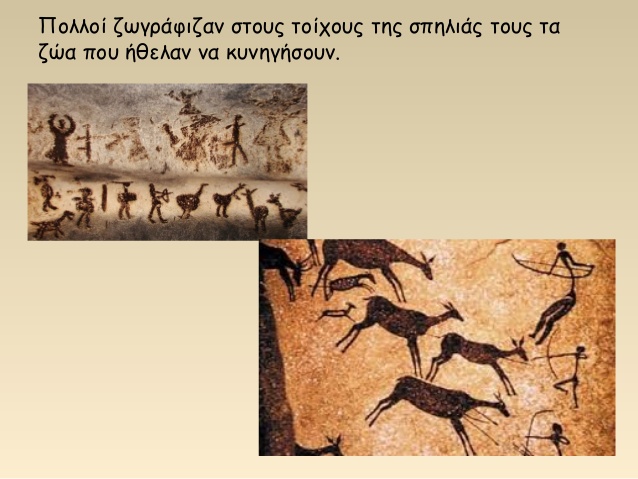 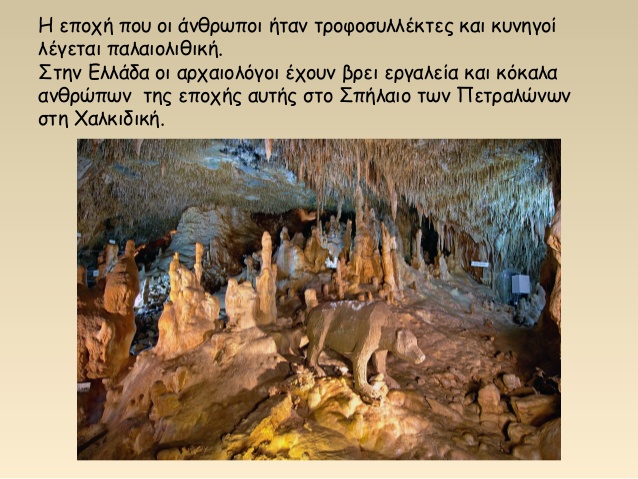